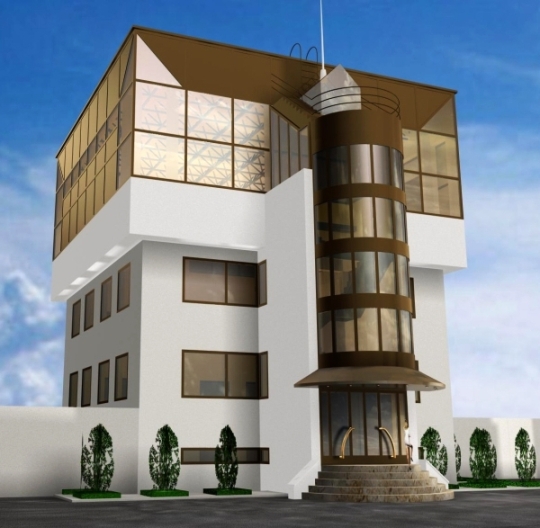 АРХИТЕКТУРНЫЕ ЗДАНИЯ
АРХИТЕКТУРНЫЕ 
ЗДАНИЯ
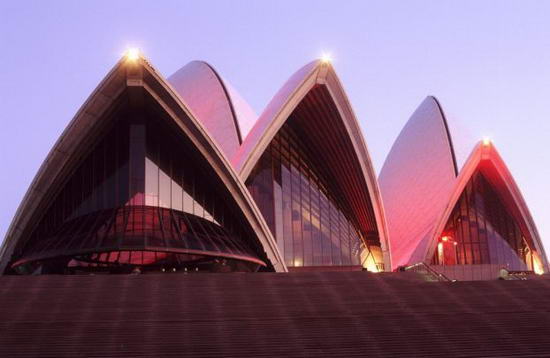 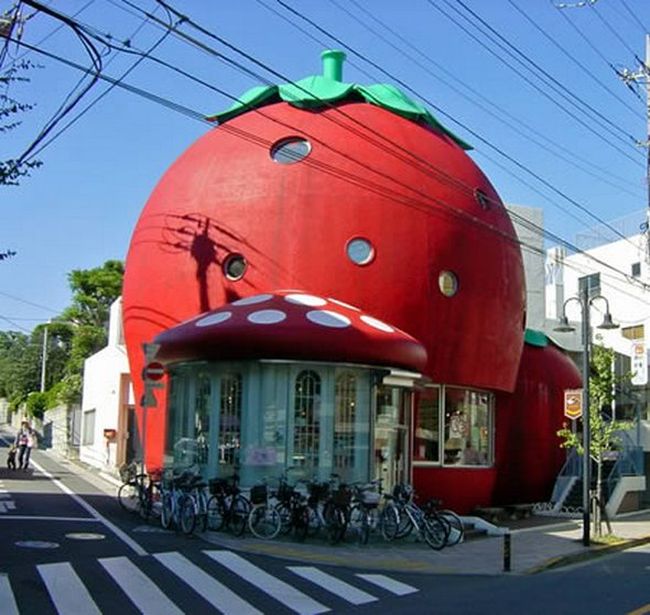 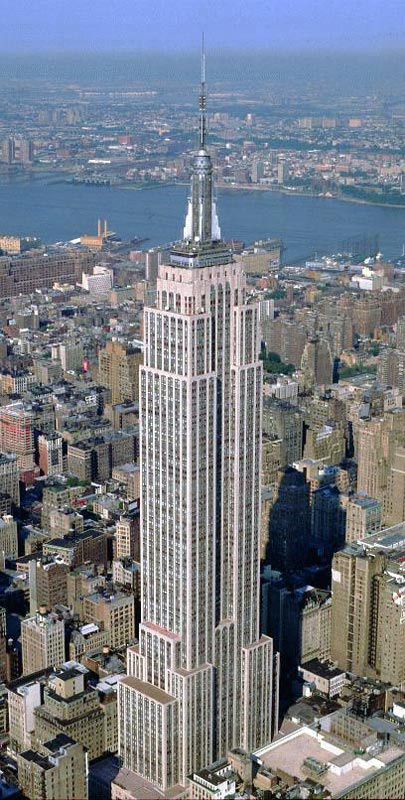 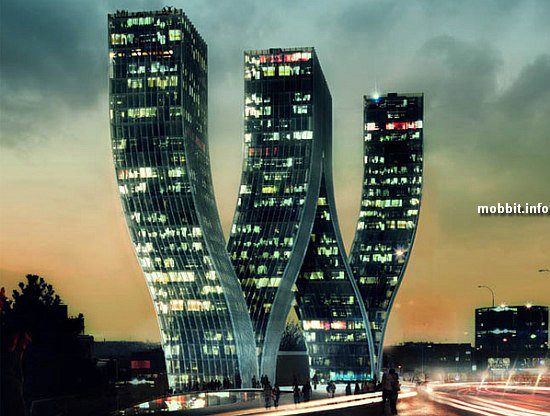 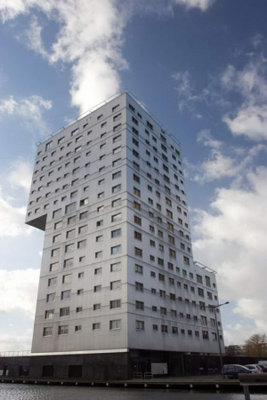 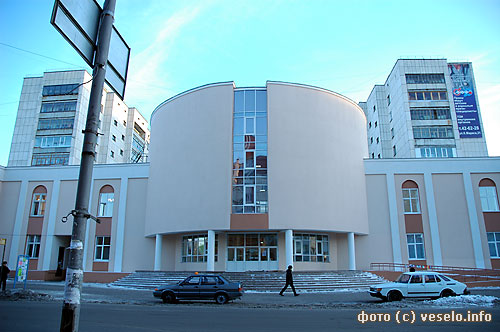 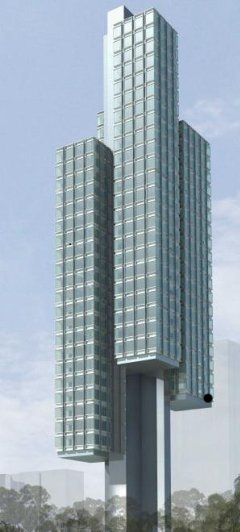